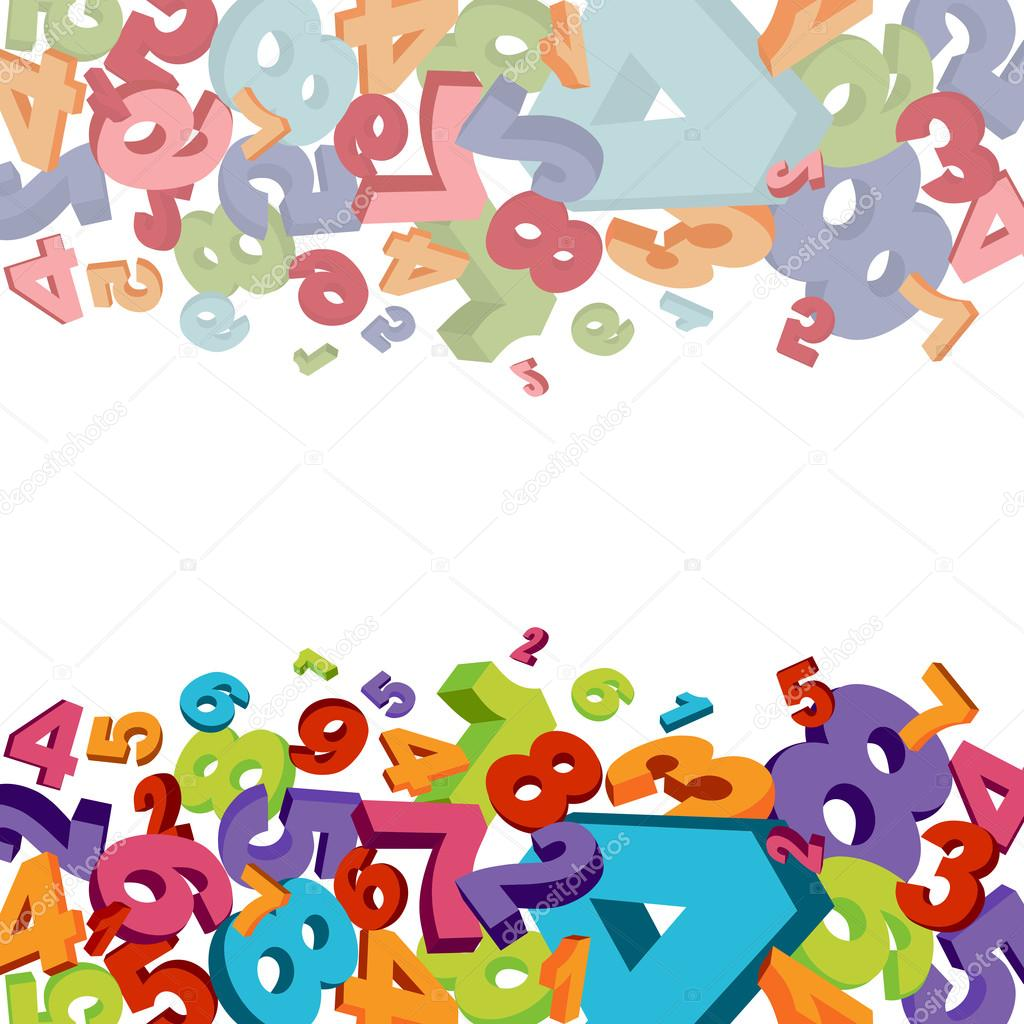 Презентация у уроку математики
                  в 3 классе на тему:
  «Приёмы устных вычислений  вида       
             450 + 30 и 620 – 200»
   Подготовила: Солодилова Н.В. – учитель начальных классов МБОУ «Токская СОШ»
Апрель - брезень, цветень, снегогон
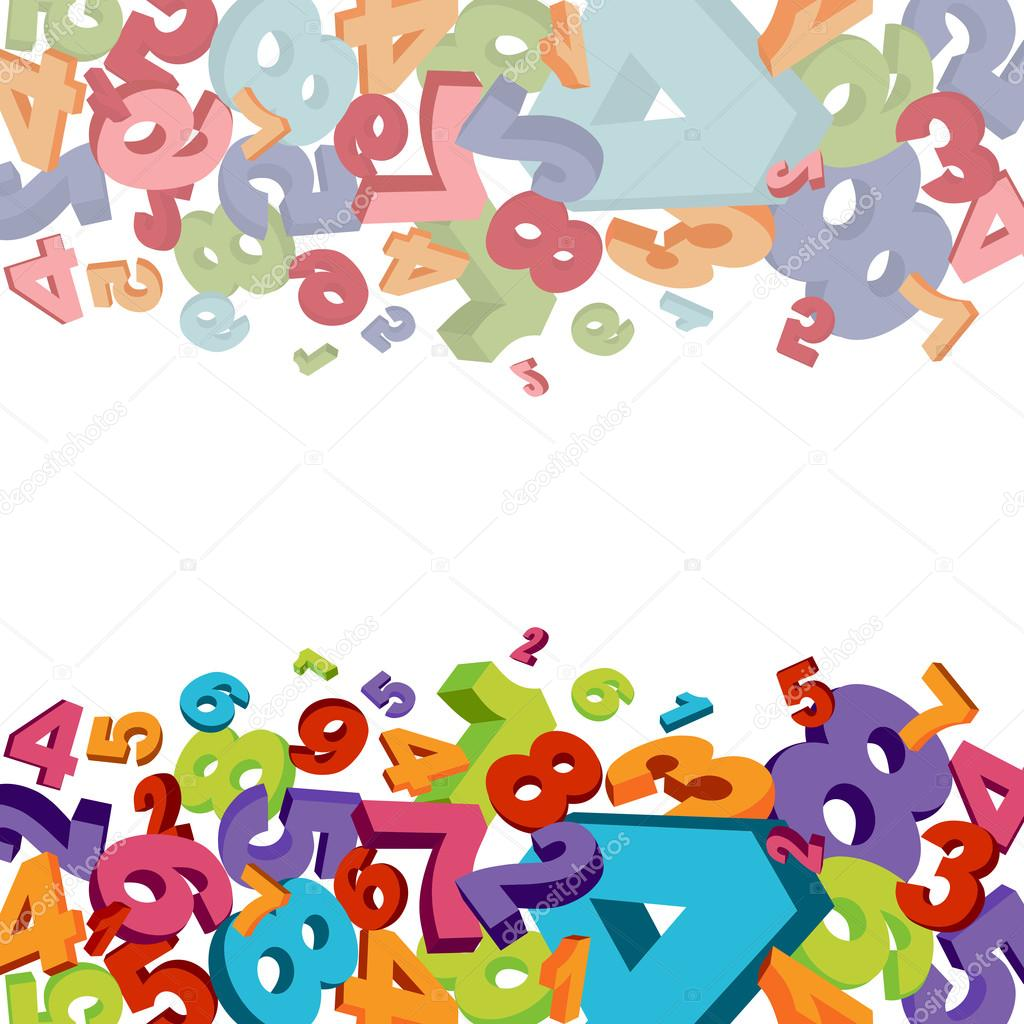 Город устных вычислений
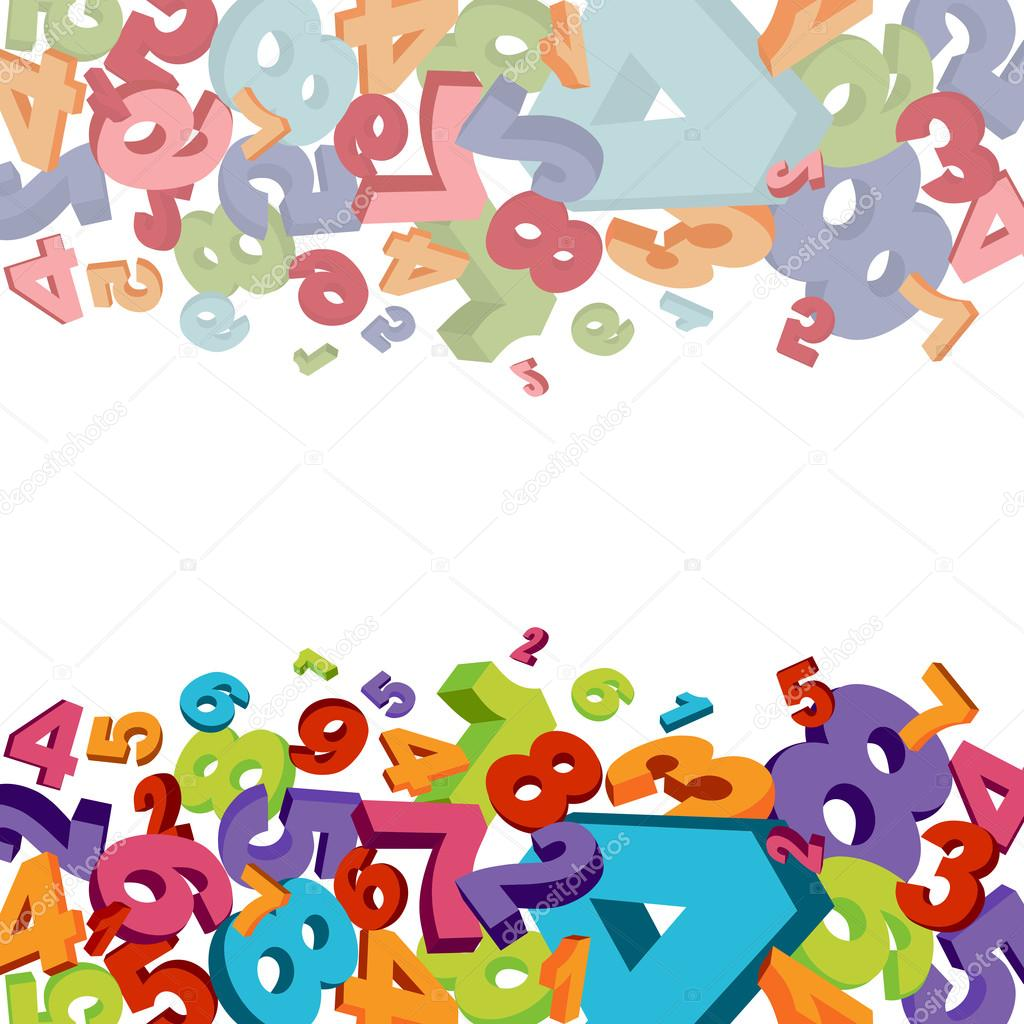 Город письменных вычислений
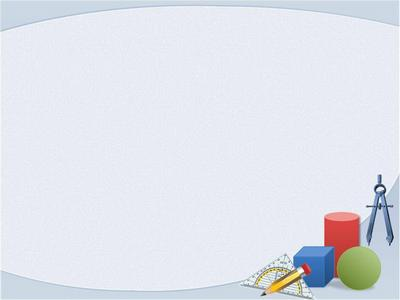 396, 603, 850, 57, 705, 507, 785, 136
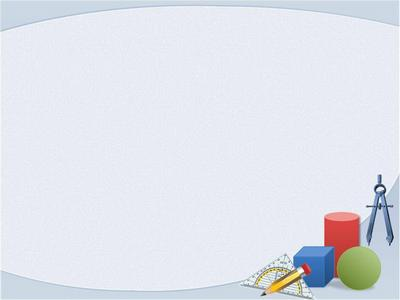 396, 603, 850, 57, 705, 507, 785, 136

57, 136, 396, 507, 603, 705, 785, 850
730 – Б    604 – Н    35 – Н     930 – Ы

 66 – И     160 – Л     500 – Ы

391 – Ф    477 – Й    953 – Р    240 - И
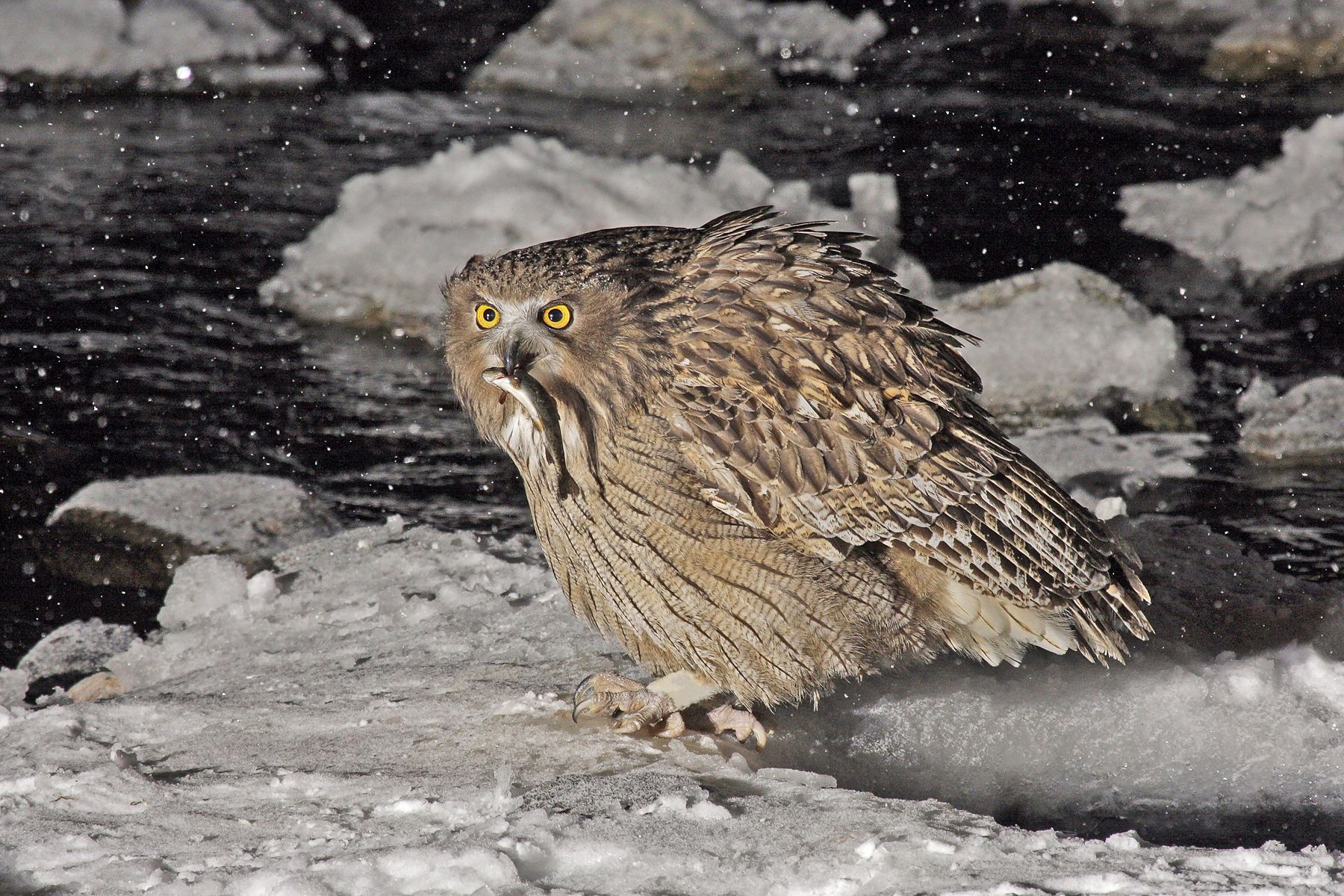 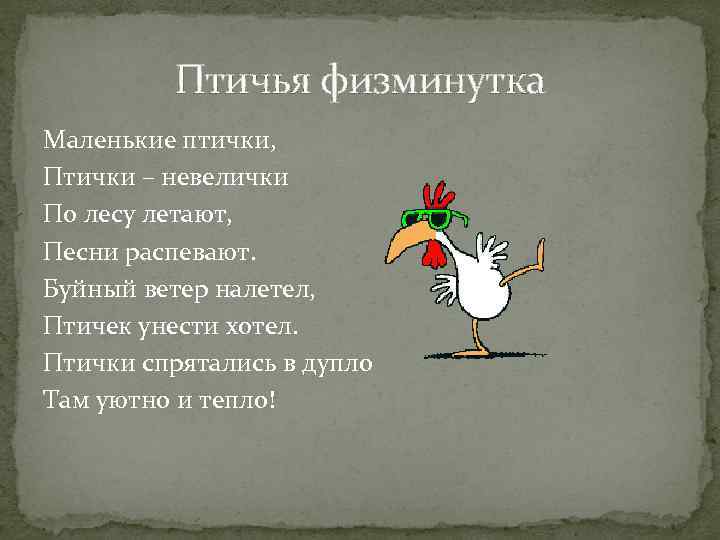 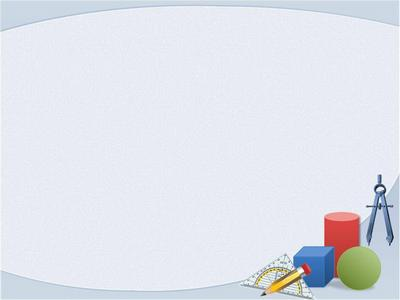 ТЕМА:« Приёмы устных вычислений вида 450+30, 620-200»
научиться выполнять сложение и вычитание вида 450 + 30, 620 — 200; 
 
анализировать и делать выводы;
развивать внимание, логическое мышление, память; 
 
развивать умение высказывать своё мнение, слушать ответы одноклассников; 
 
развивать познавательный интерес;
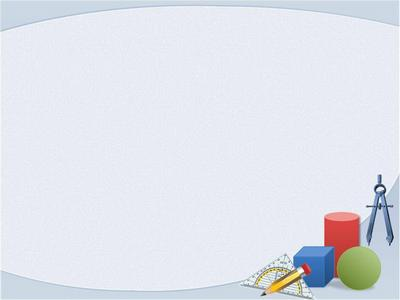 1 сот.= … дес. = … ед.

1 тыс. = … сот. = … дес. = … ед.
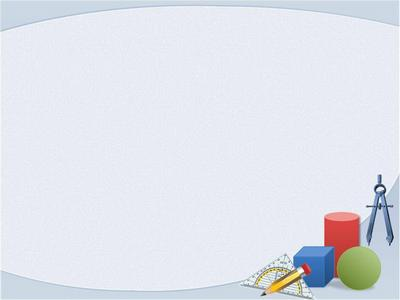 1 сот.= 10 дес. = 100 ед.

1 тыс. = 10 сот. = 100 дес. = 1000 ед.
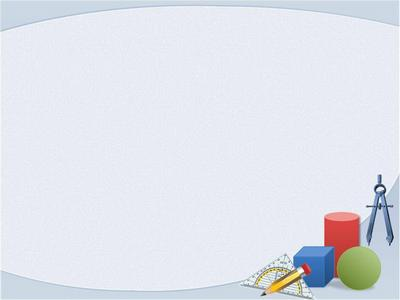 330 + 40 =

760 – 400 =

880 – 40 =
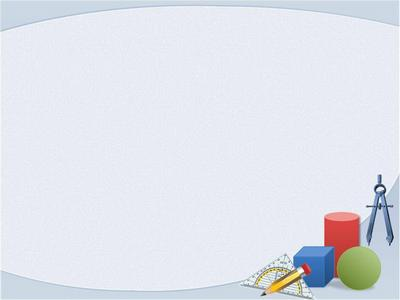 330 + 40 = 370

760 – 400 = 360

880 – 40 = 840
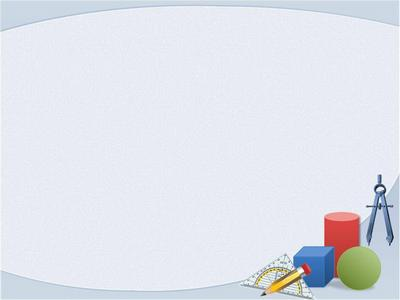 Спасибо за урок!